http://www.tagesschau.de/multimedia/video/video-764221.html
US-Präsidentschaftswahl-Medienwirksames Auftreten wichtiger als politischer Inhalt?
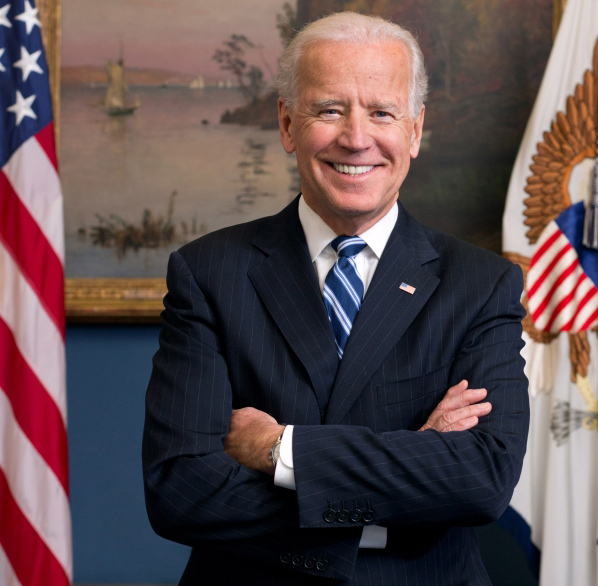 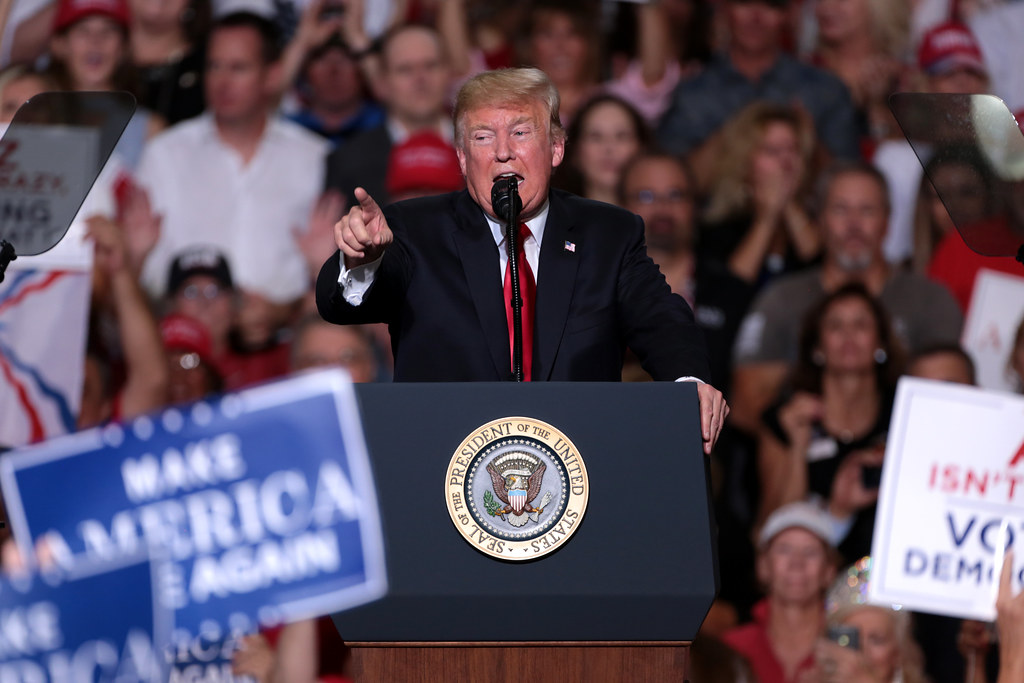 https://e-politik.de/wp-content/uploads/2013/04/Joe-Biden1.jpeg
"Donald Trump" by Gage Skidmore is licensed with CC BY-SA 2.0. To view a copy of this license, visit https://creativecommons.org/licenses/by-sa/2.0/
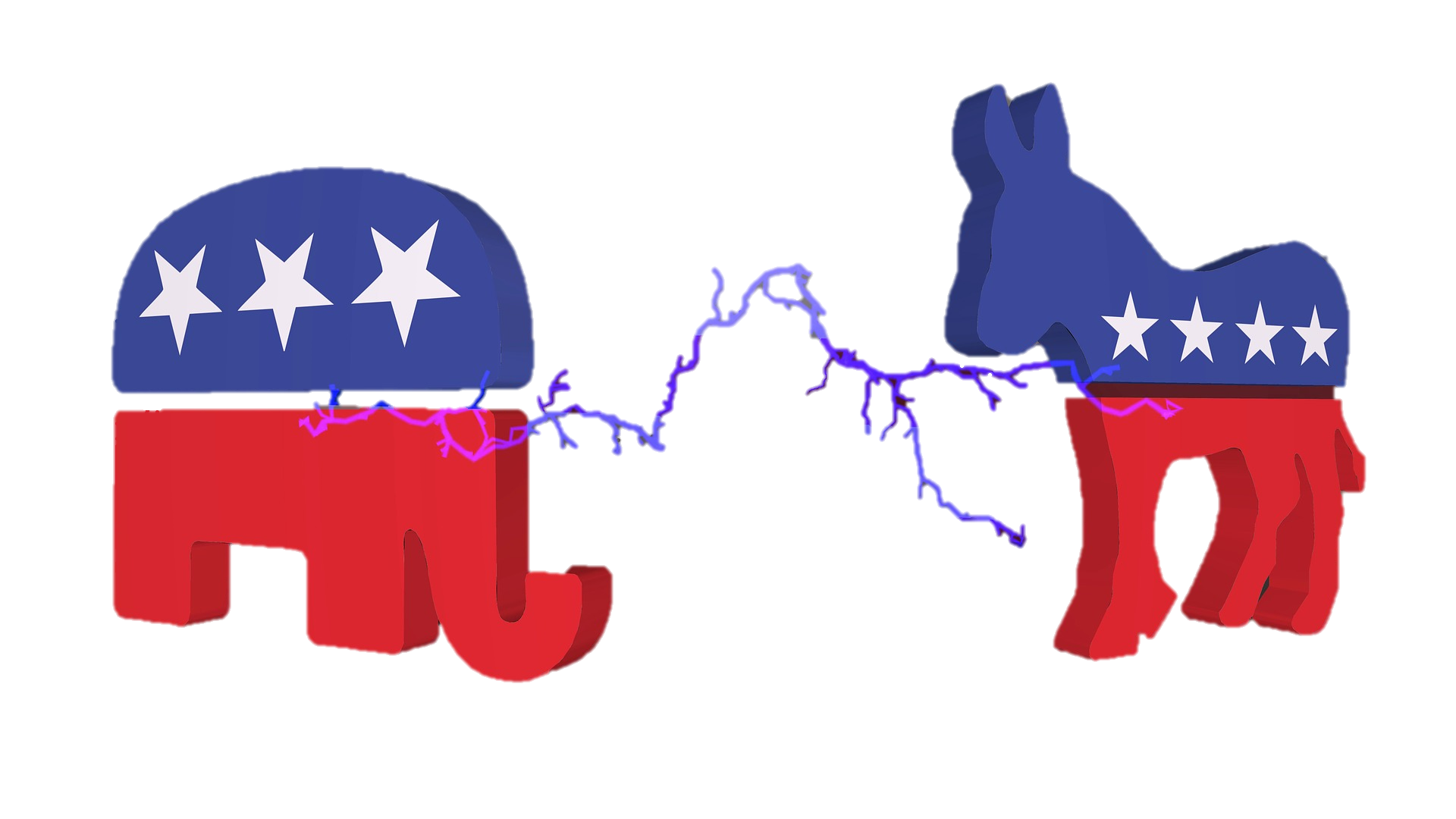 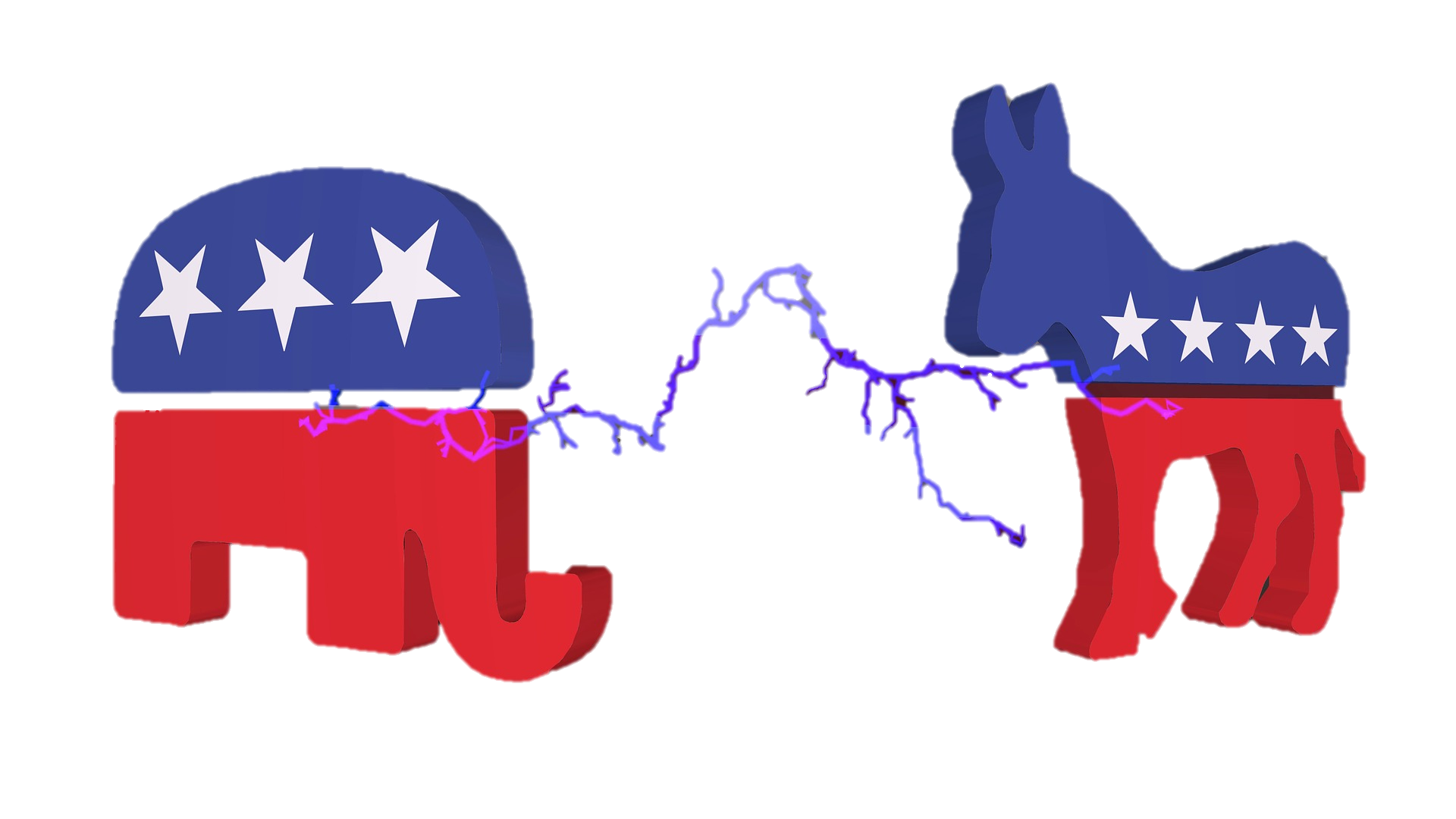 Donald Trump
Joe Biden
https://pixabay.com/de/illustrations/elefant-esel-arsch-logo-2798628/
Arbeitsauftrag
1.)	Ordne die Aussagen/Fakten Donald Trump oder 	Joe Biden zu. 
2.)	Überlegt und diskutiert, welche Aussagen/Fakten über 	Donald Trump bzw. Joe Biden (siehe 1) im Hinblick auf die 	Präsidentschaftswahl eine entscheidende Rolle spielen 	könnten.
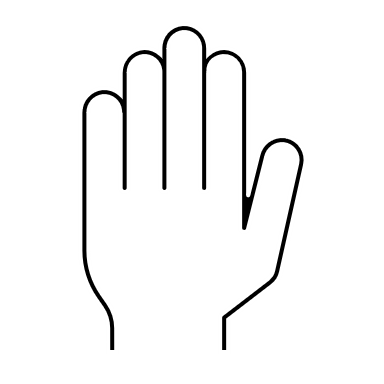 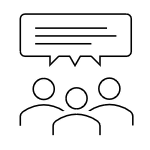 https://www.br.de/mediathek/video/respekt-demokratie-einfach-erklaert-populismus-gefahr-fuer-die-demokratie-av:5c5b0cefb1e3740018cab158
Arbeitsauftrag
1.) Lies dir die Ansichten und Äußerungen der Präsidentschaftskandidaten Trump oder Biden genau durch. 


2.) Im Anschluss präsentiert jeweils ein Schüler/eine Schülerin die Ansichten Trumps bzw. Bidens vor der Klasse.
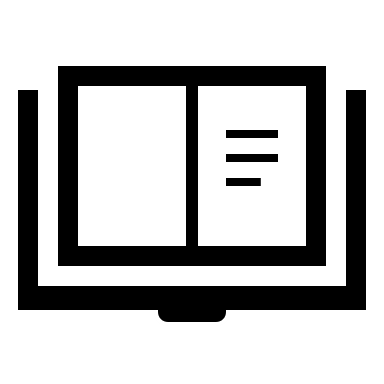 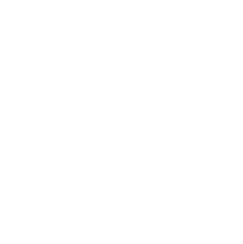 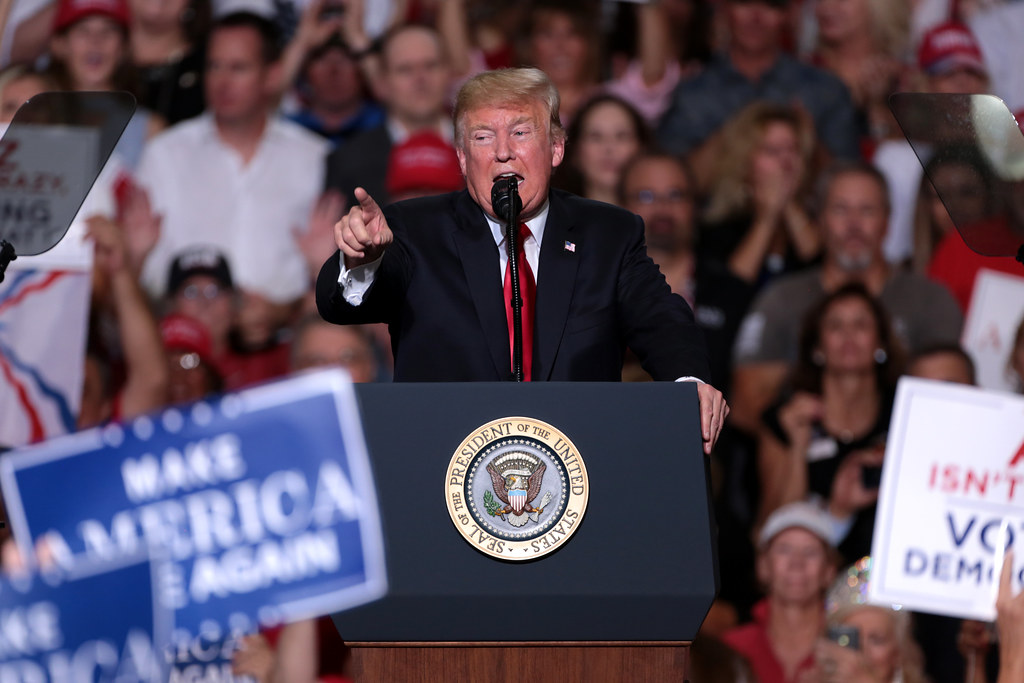 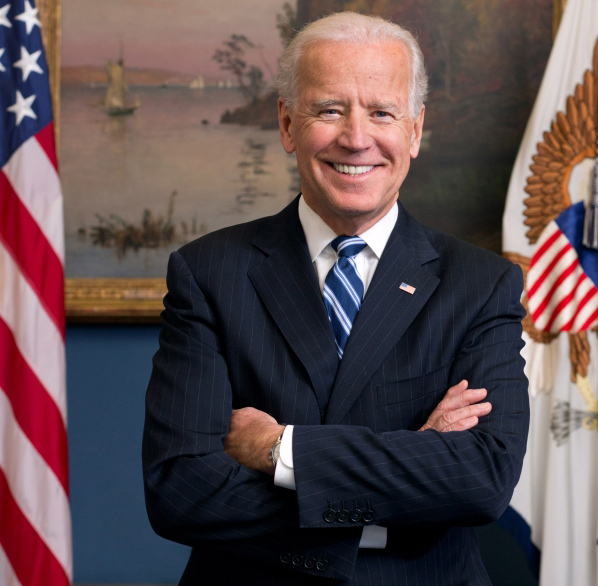 Debatte US-Wahlkampf
"Donald Trump" by Gage Skidmore is licensed with CC BY-SA 2.0. To view a copy of this license, visit https://creativecommons.org/licenses/by-sa/2.0/
https://e-politik.de/wp-content/uploads/2013/04/Joe-Biden1.jpeg
https://wahl.tagesschau.de/usa2020/
Medien
https://www.zdf.de/nachrichten/heute-sendungen/videos/biden-kandidat-demokraten-100.html
https://www.zdf.de/nachrichten/politik/us-wahl-republikaner-parteitag-trump-rede-100.html
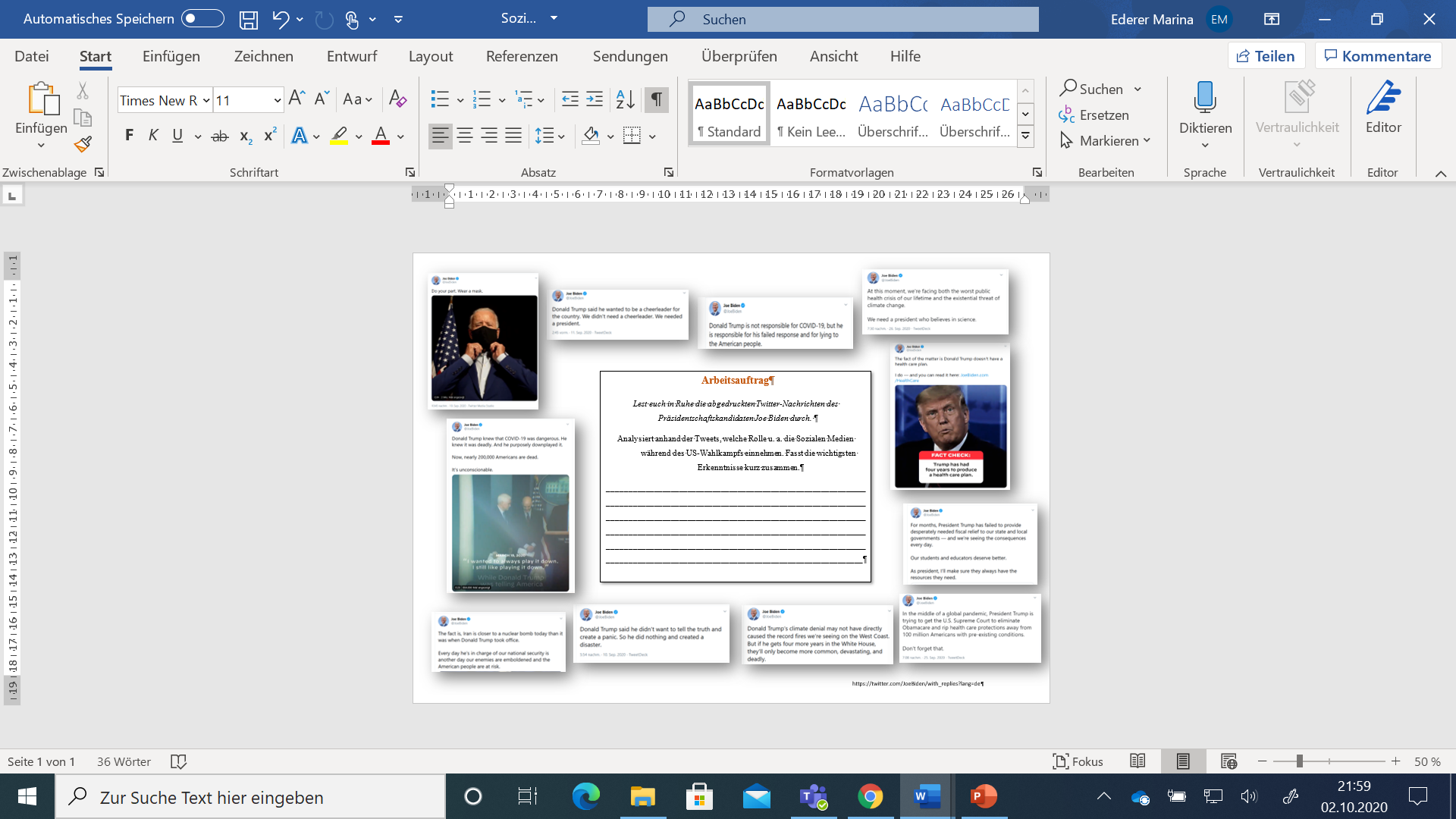 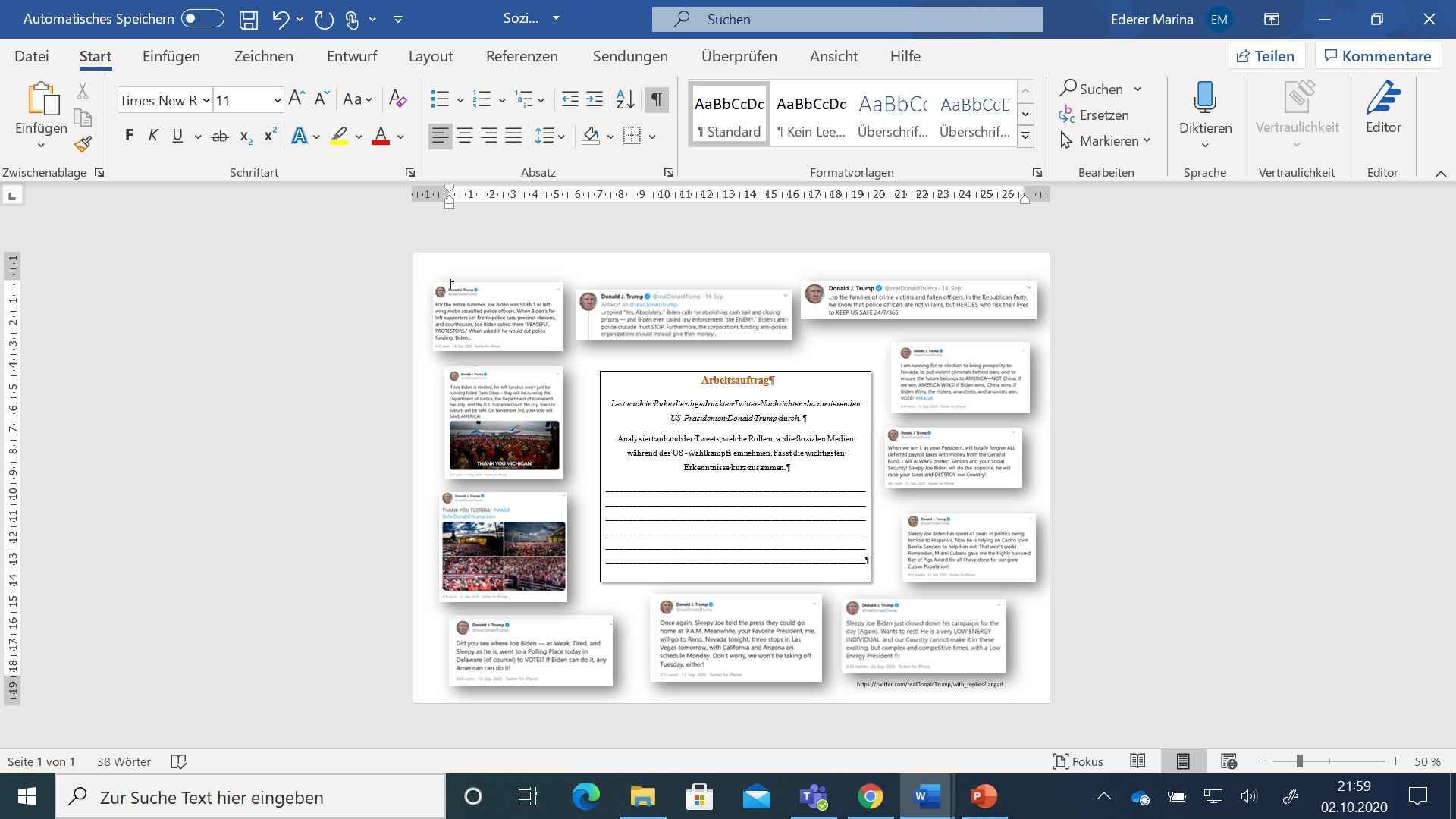 Arbeitsauftrag
Lest euch in Ruhe die abgedruckten Twitter-Nachrichten des amtierenden US-Präsidenten Donald Trump  bzw. ehemaligen Vizepräsidenten Joe Biden durch. 

Analysiert anhand der Tweets, welche Rolle u. a. die Sozialen Medien während des US-Wahlkampfs einnehmen. Fasst die wichtigsten Erkenntnisse kurz zusammen.
Reaktion der Social-Media Plattformen
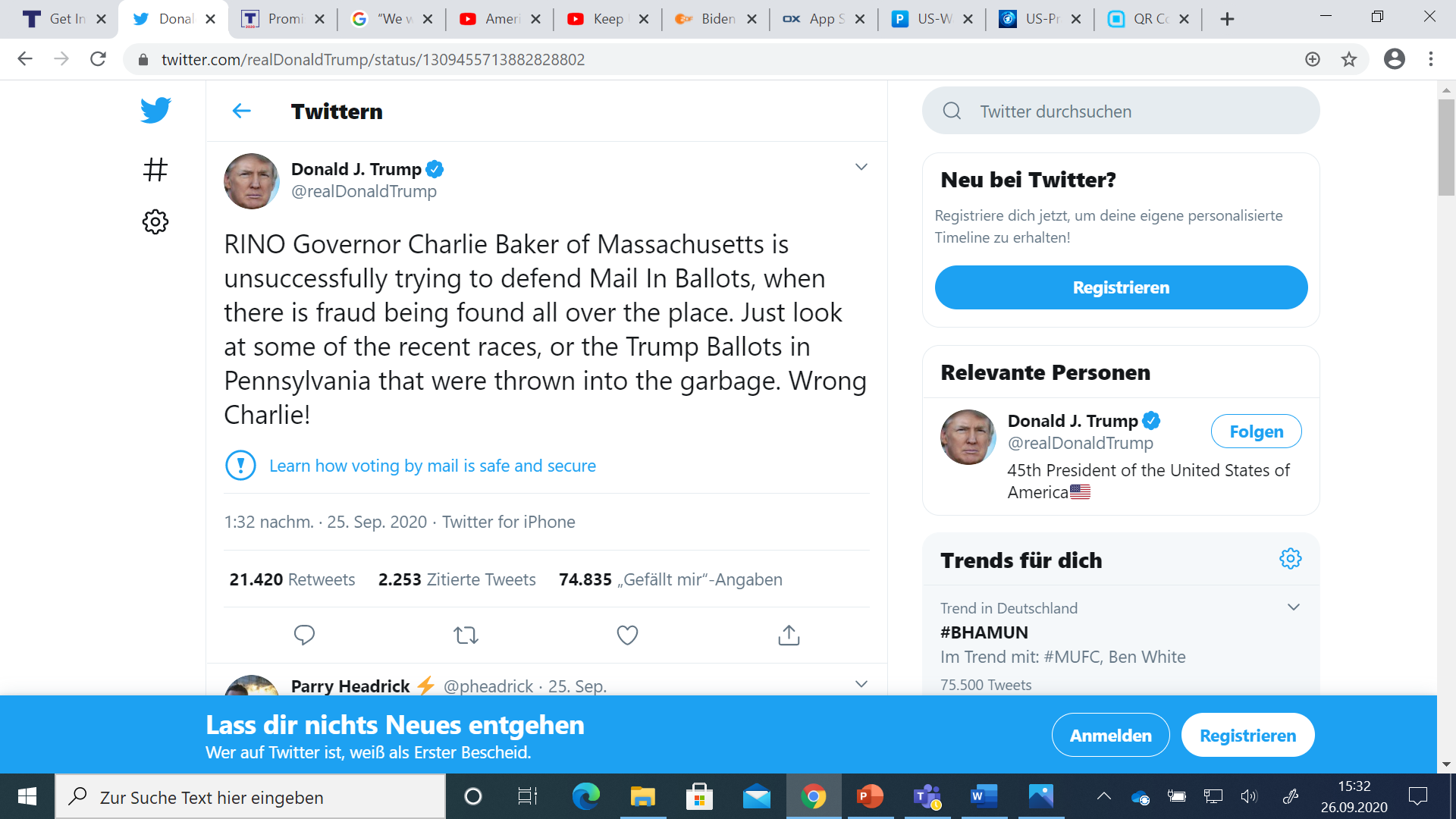 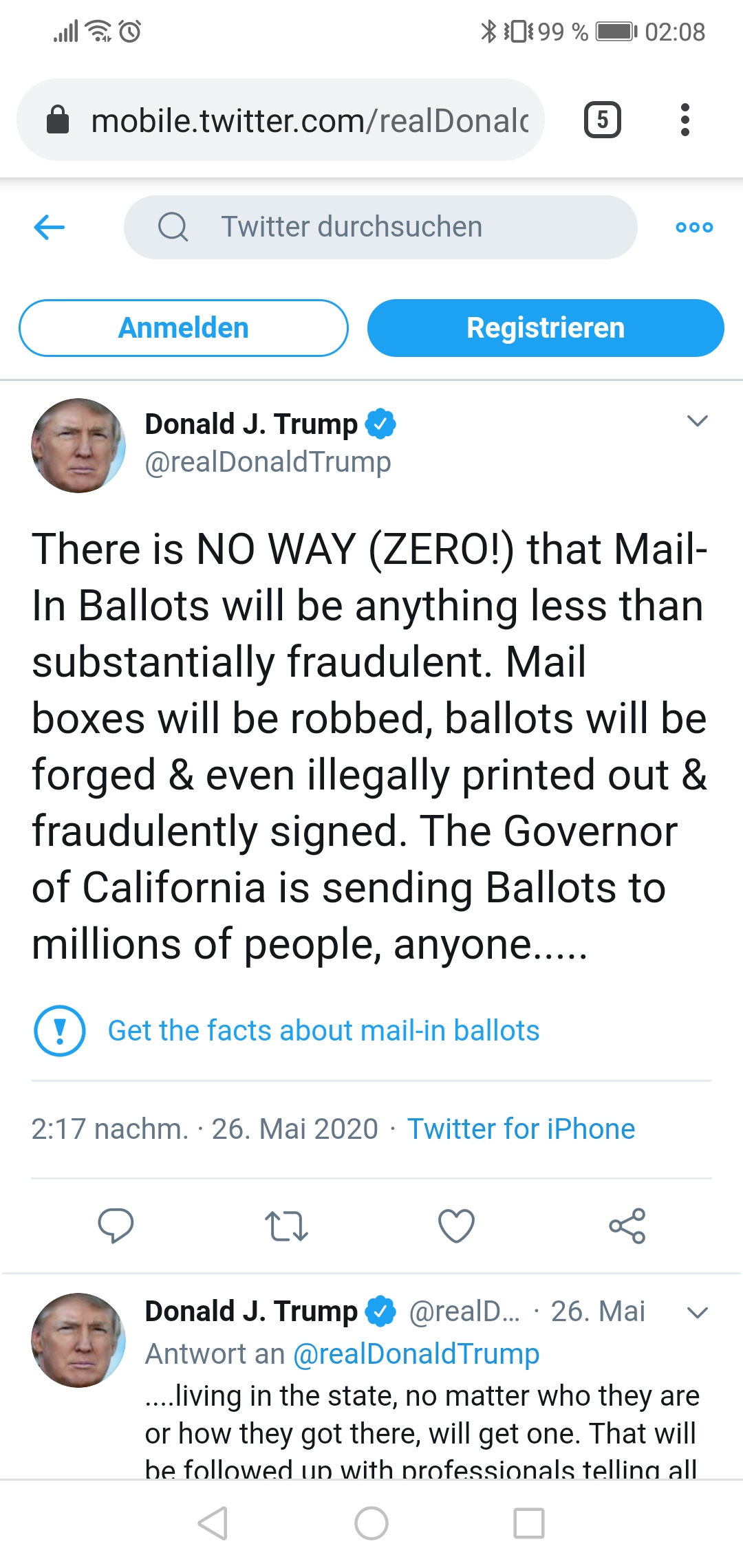 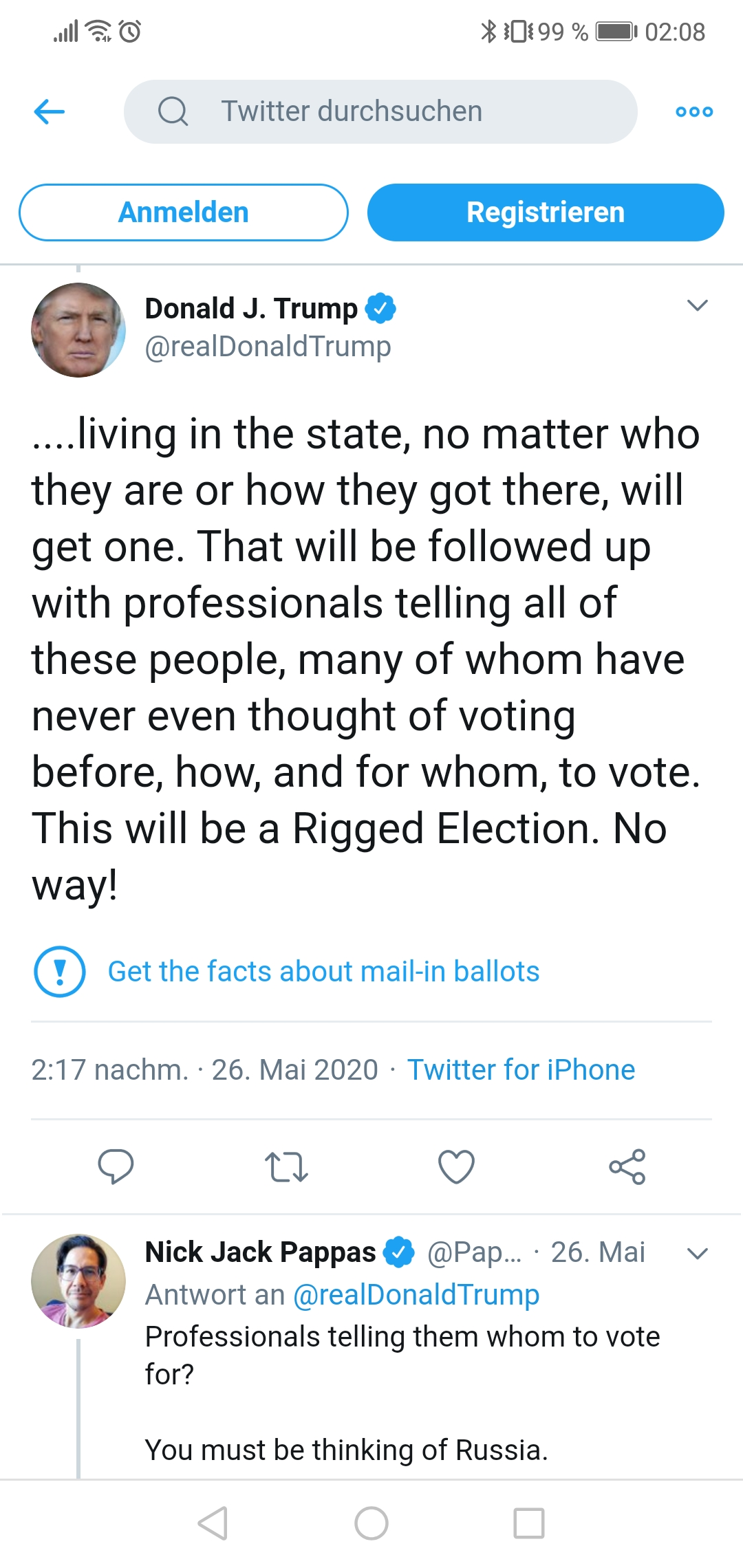 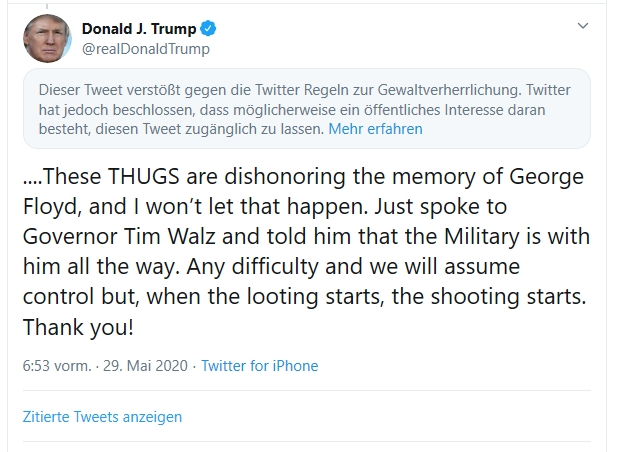 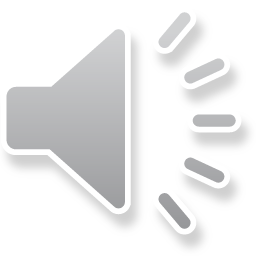 https://www.tagesschau.de/ausland/facebook-wahlwerbung-usa-103.html
https://twitter.com/realDonaldTrump/with_replies?lang=de
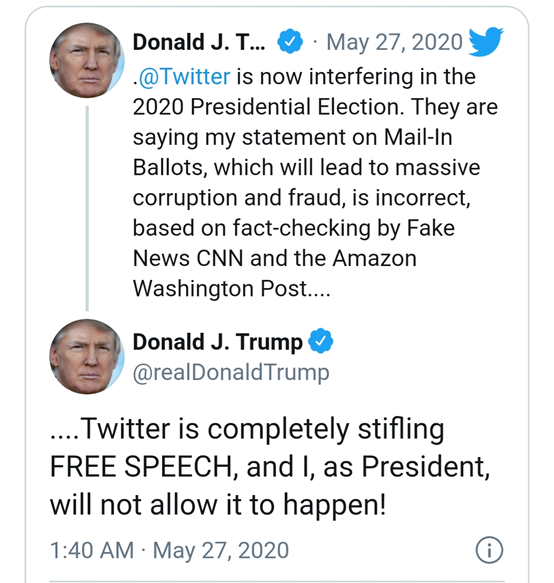 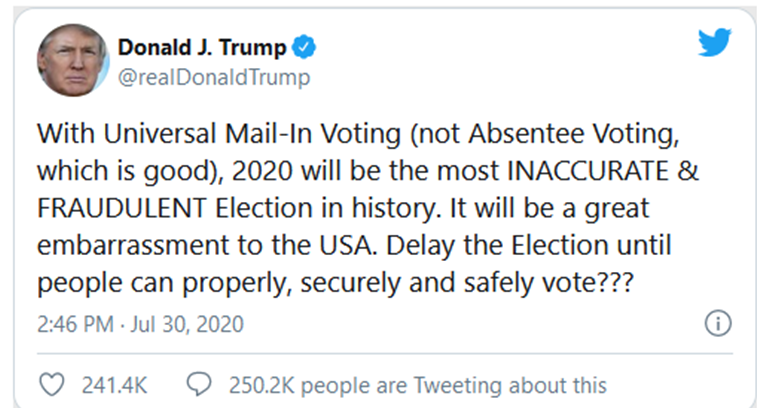 https://twitter.com/realDonaldTrump/with_replies?lang=de